436 – I’ll Fly Away
146 – Have Thine Own Way
Opening Prayer
159 – When My Love To Christ 		      Grows Weak (Vs. 1-4)
159 – When My Love To Christ          	      Grows Weak (Vs. 5)
616 – Into Our Hands
Sermon
274 – Softly And Tenderly
395 – A Beautiful Life
Isaiah 53
4 Surely He has borne our griefs  And carried our sorrows; Yet we esteemed Him stricken, Smitten by God, and afflicted. 
5 But He was wounded for our transgressions, He was bruised for our iniquities;  The chastisement for our peace was upon Him,  And by His stripes we are healed. 
 6 All we like sheep have gone astray; We have turned, every one, to his own way;  And the LORD has laid on Him the iniquity of us all.
1 Corinthians 11
23 For I received from the Lord that which   I also delivered to you: that the Lord Jesus on the same night in which He was betrayed took bread; 
24 and when He had given thanks, He broke it and said, “Take, eat, this is My body which is broken for you; do this in remembrance of Me.” 
25 In the same manner He also took the cup after supper, saying, “This cup is the new covenant in My blood. This do, as often as you drink it, in remembrance of Me.” 26 For as often as you eat this bread and drink this cup, you proclaim the Lord’s death till He comes.
436 – I’ll Fly Away
146 – Have Thine Own Way
Opening Prayer
159 – When My Love To Christ 		      Grows Weak (Vs. 1-4)
159 – When My Love To Christ          	      Grows Weak (Vs. 5)
616 – Into Our Hands
Sermon
274 – Softly And Tenderly
395 – A Beautiful Life
“Disciplines for 
the Disciple”
Spiritual Discipline
“Service”
Matthew 20:28
“It is not so among you, but whoever wishes to become great among you shall be your servant, and whoever wishes to be first among you shall be your slave; just as the Son of Man did not come to be served, but to serve, and to give His life a ransom for many”
Galatians 5:13
“For you were called for freedom, brethren; only do not turn your freedom into an opportunity for the flesh, but through love serve one another”
1 Cor. 9:19
“For through I am free from all men, I have made myself a slave to all, that I might win the more”
“The Christ with the Towel”
Luke 22:24
“Now there was also a dispute among them, as to which of them should be considered the greatest.”
Luke 9:46
“Then a dispute arose among them as to which of them would be greatest.”
Luke 13:4,5
“Arose from supper, and laid aside His garments; and taking a towel, He girded Himself about.  Then He poured water into the basin, and began to wash the disciples’ feet, and to wipe them with the towel with which He was girded”
Luke 13:13-15
“You call Me Teacher and Lord; and you are right, for so I am.  If I then, the Lord and the Teacher, washed your feet, you also ought to wash one another’s feet.  For I gave you an example that you also should do as I did to you”
“Ordinary Service”
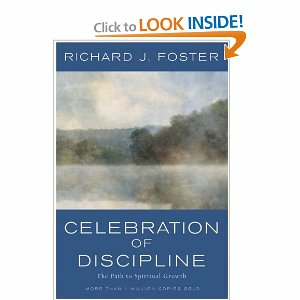 “In some ways we would prefer to hear Jesus’ call to deny father and mother, house and land for the sake of the gospel than His word to wash feet.  Radical self-denial gives the feel of adventure.  If we forsake all, we even have the chance of glorious martyrdom.  But in service we must experience the many little deaths of going beyond ourselves.  Service banishes us to the mundane, the ordinary, the trivial” (Foster p126-127)
“Self-Righteous Service 
Vs. True Service”
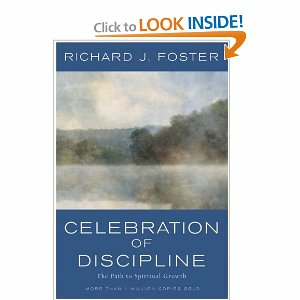 “Self-righteous service is impressed with the ‘big deal’.  It enjoys serving, especially when the service is titanic.  True service finds it almost impossible to distinguish the small from the large service” (Foster p. 128).
Matthew 10:42
“And whoever gives one of these little ones only a cup of cold water in the name of a disciple, assuredly, I say to you, he shall by no means lose his reward.”
Acts 9:39
“Then Peter arose and went with them. When he had come, they brought him to the upper room. And all the widows stood by him weeping, showing the tunics and garments which Dorcas had made while she was with them.”
Matthew 6:1
“Beware of practicing your righteousness before men to be noticed by them”
Matthew 23:5
“But they do all their deeds to be noticed by men”
Matthew 6:3,4
“But they do all their deeds to be noticed by men”).  In contrast, He stressed, “But when you give alms, do not let your left hand know what your right hand is doing that your alms may be in secret”
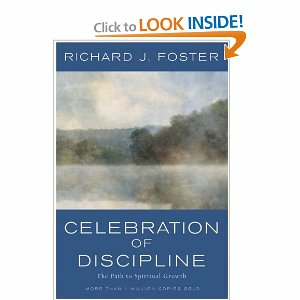 “But how could my left hand be ignorant of the deeds of my right, since neither have minds of their own, and both are but instruments of my mind?  But that is just the point:  both hands represent the giver and he must so learn to do good to others that it becomes an unconscious life habit with him.  If we would free ourselves from being overly conscious of men’s praise”(Fowler p. 330).
“The question is not so much what the hand is doing (passing over cash or a check), but what the heart is thinking while the hand is doing it.  There are three possibilities.  Either we are seeking the praise of men, or we preserve our obscurity but are quietly congratulating ourselves, or we are desirous of the approval of our divine Father alone” (Stott).
If we serve someone and they do not respond in serving God themselves, we cannot allow this to hinder us from serving someone else.
“And supper being ended,[a] the devil having already put it into the heart of Judas Iscariot, Simon’s son, to betray Him,”					 – Jn 13:2
2 Cor. 12:15
“And I will most gladly spend and be expended for your souls; though the more abundantly I love you, the less I am loved.”
Romans 1:14
“I am under obligation both to Greeks and to barbarians, both to the wise and to the foolish”
Mark 9:35
“If anyone wants to be first, he shall be last of all, and servant of all”
Concern: 
“Being Stepped On”
“According to custom in the oriental household, a slave washed the feet of guests who had come through the dust and filth of the street.  Since the last supper was held in a private home, and probably as a secret meeting, it is understandable why no slave was present to fulfill this task.  Furthermore, the disciple’s minds were preoccupied with dreams of elevation to office in the coming kingdom…”
“They were jealous lest one of their fellows should claim the best place.  Consequently, not one of them was likely to abase himself by volunteering to wash the feet of the others.  They were ready to fight for a throne, but not for a towel!” (pp. 198-199).
1 Cor. 9:19
“For though I am free from all men, I have made myself a servant to all, that I might win the more;”
“The True Benefactor”
“lust of the flesh and the lust of the eyes and the boastful pride of life”  - 1 Jn 2:16
The lust of the eyes includes the tendency to be captivated by outward show and the boastful pride of life includes infatuation with natural human powers and abilities without any dependence upon God.
“The person who truly benefits from true service is the person doing the serving.”
Conclusion
How is our service?
Is it service that is self-righteous or true?
Are we preoccupied with dreams of heaven, ready to fight for the throne, however hesitant to reach for a towel & basin?
Spiritual Discipline
“Service”
“Disciplines for 
the Disciple”
Spiritual 
Oomph